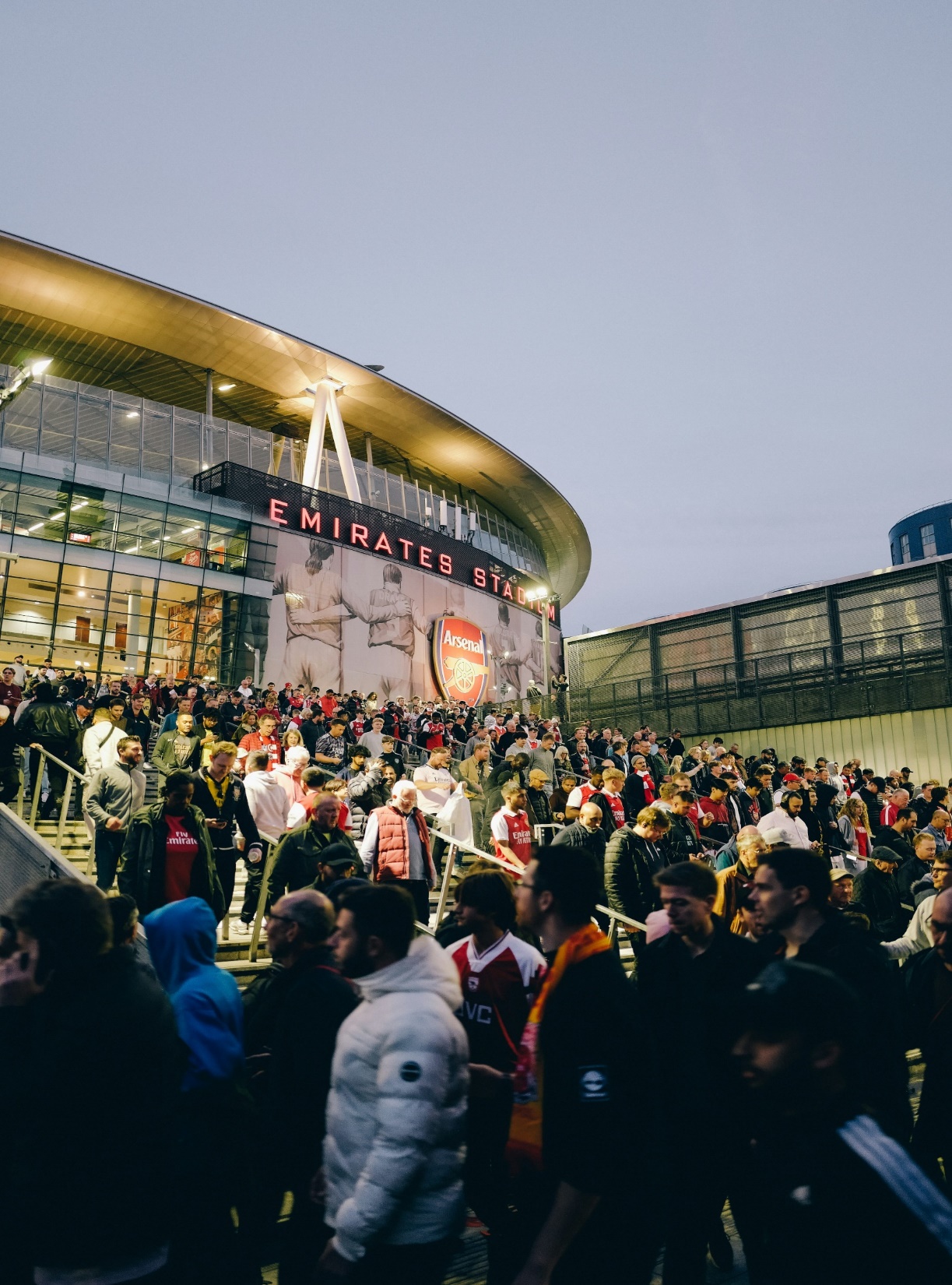 Football Fans 2024/2025
Programmatic DOOH Auction Packages
1
Football is back…
Tap into the fan euphoria of football being back for the 24/25 season with JCDecaux.

Our custom football fan auction packages give you the opportunity to efficiently reach your target audience across the country.

Ready-built audience packages can save you time and help you reach your target audiences more effectively with programmatic DOOH (pDOOH).
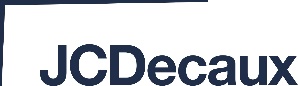 2
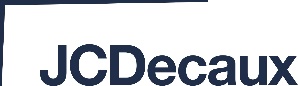 And so are the fans…
Ready-made packages available including:
Football fans across the UK
Stadium proximity plan
Key travel routes to and from stadiums
Custom-made packages: get in touch to request further info:
UK.programmatic@jcdecaux.com
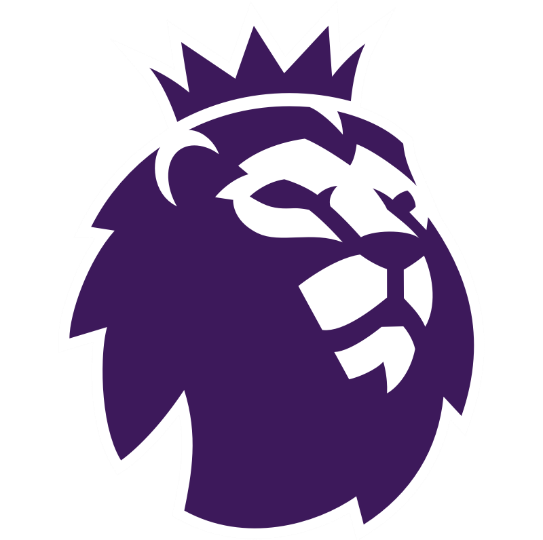 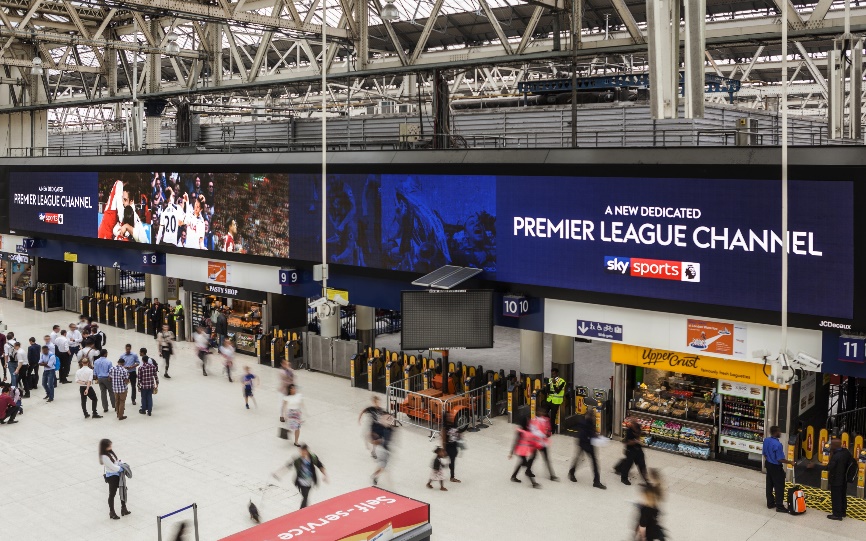 The UK’s favourite sport with millions of football fans interested in the men's and women's game.
3
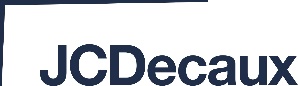 Football fans across the UK
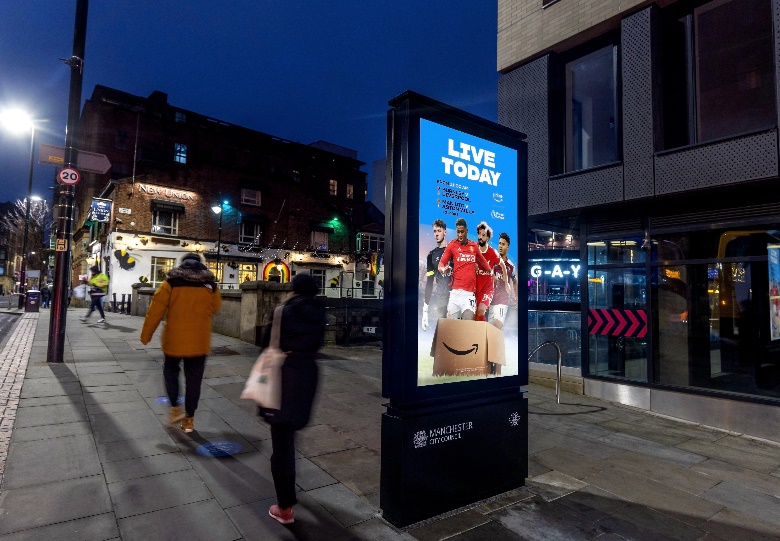 20,072,301 average daily impressions available for UK football fans with JCDecaux.
Enhance existing team or league sponsorships or tap into passionate sports moments.
Great opportunity to reach a wide range of fans, across an array of verticals, including auto, FMCG, sports, betting, streaming services and more!
Use ‘live scores’ in creative with dynamic creative optimisation.
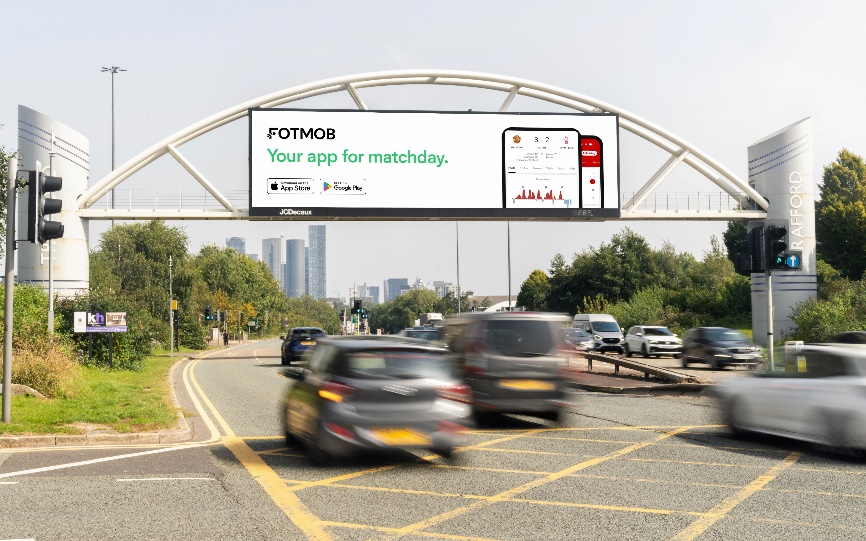 Reach fans by targeting over-indexing frames:
Street furniture (1,363 frames)
Large format (195 frames)
Rail (848 frames)
Supermarkets (445 frames)
4
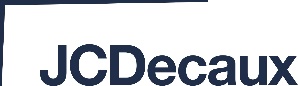 Stadium proximity targeting
Target over 75+ digital frames within a 1.5km proximity to UK football stadiums.
Use dynamic creative or triggers to respond to sporting results.
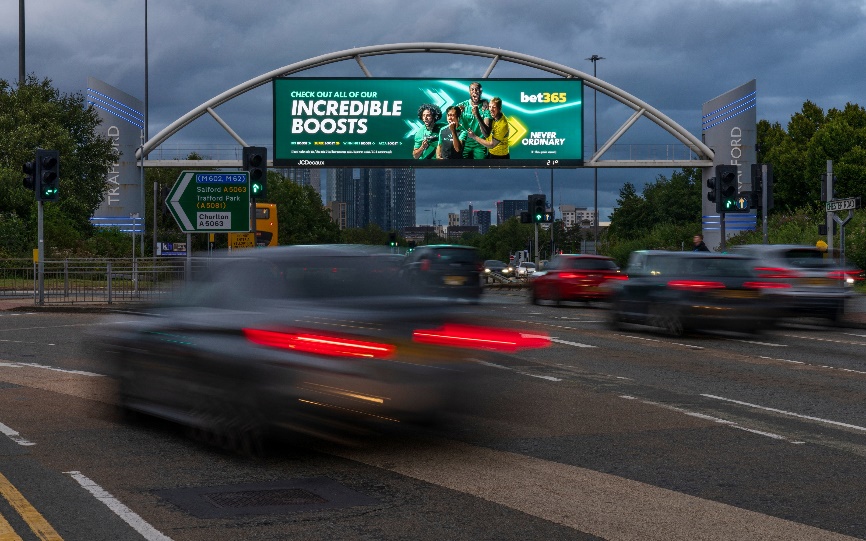 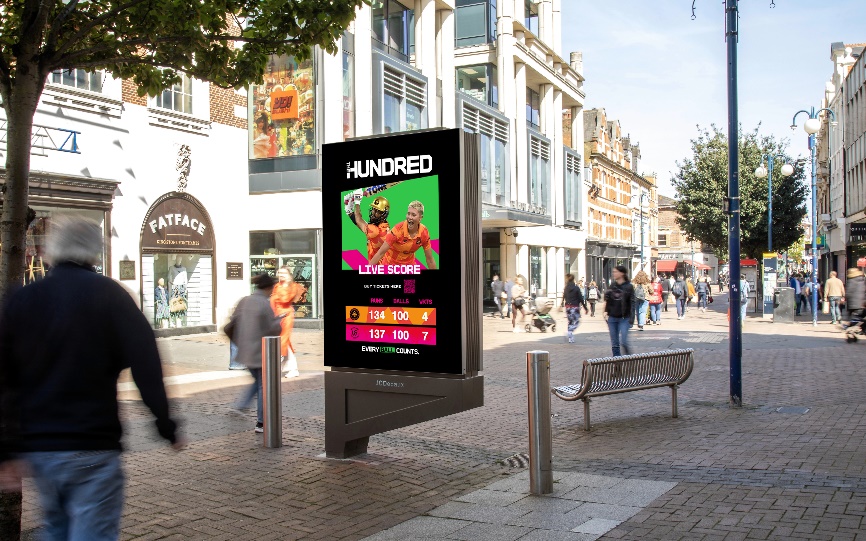 Take advantage of pDOOH’s flexible time targeting and efficiently reach fans when they are travelling to and from the match.
5
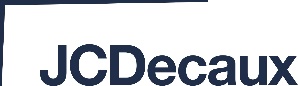 Benefits of auction packages
Purpose-built segments
Total control
Maximum efficiency
Audience insights
Mobile signals
Audience movement patterns


Reach your most engaged audiences when it matters most.
Choose your environments
Pinpoint specific locations
Set your bid strategy


Campaigns only run when your criteria are met.
Guaranteed and non-guaranteed deal types
Real-time optimisation
Dynamic creative optimisation

Never miss out on inventory, ensure your budget works to your goals.
6
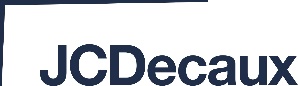 Data partners
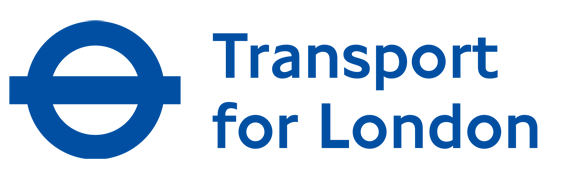 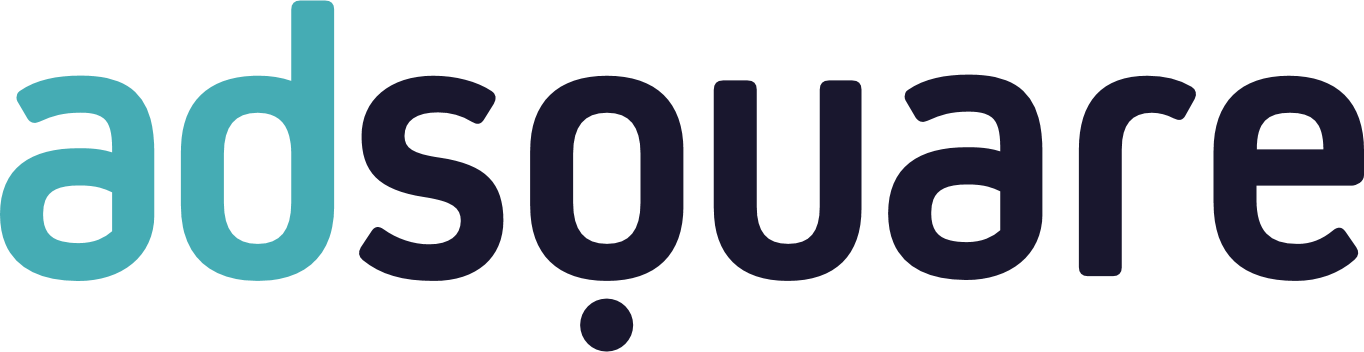 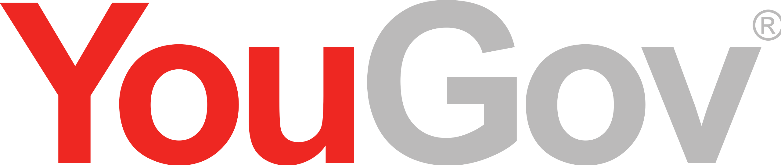 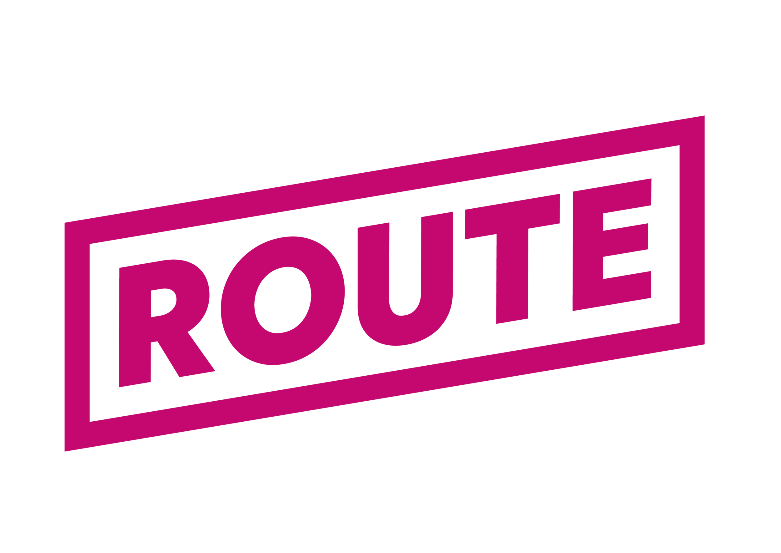 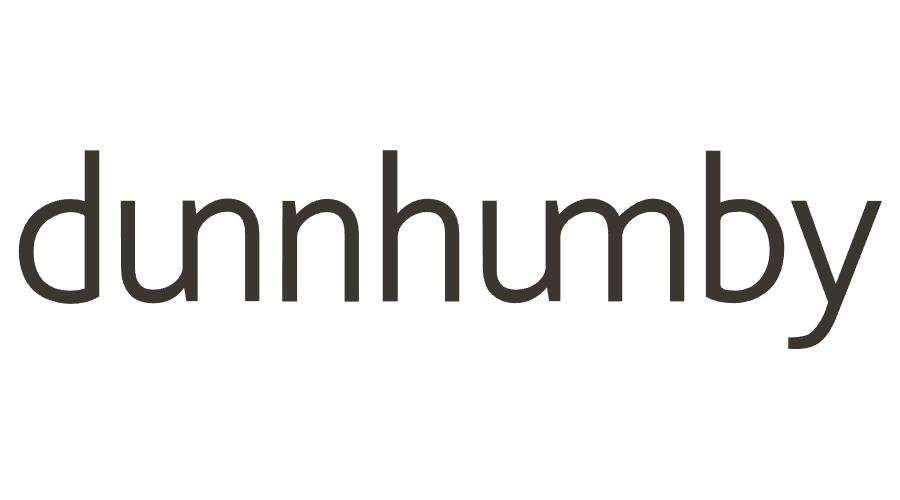 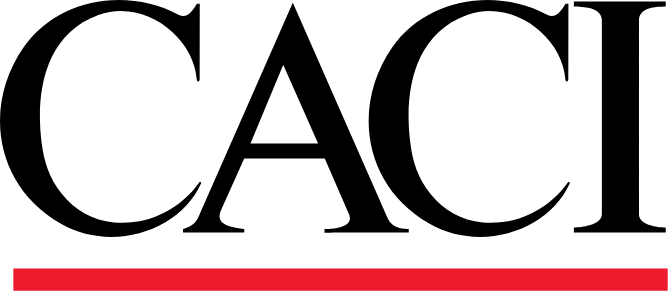 7
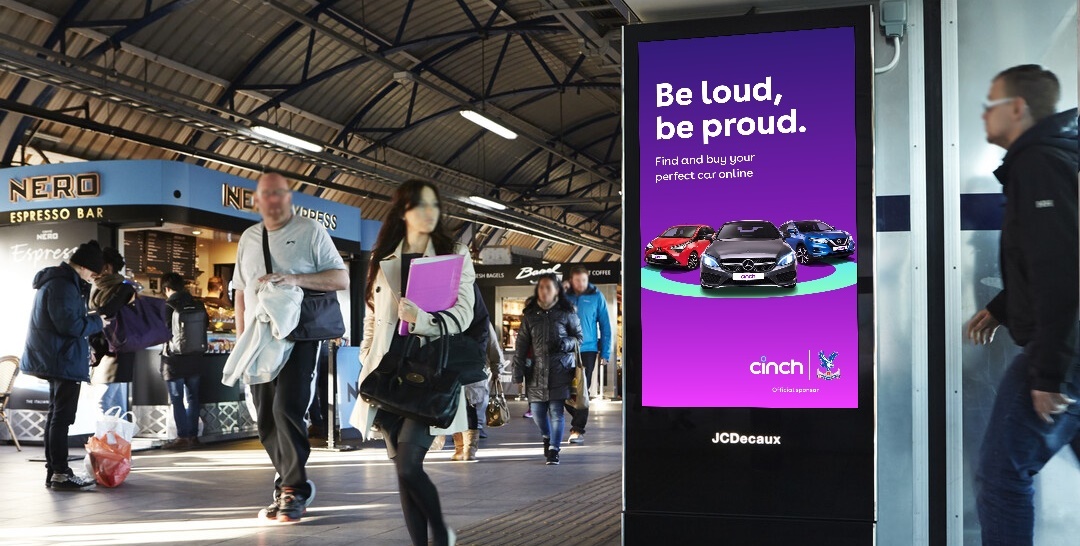 Case study: The power of sponsorship and DOOH combined
Cinch, the UK’s fastest growing online car marketplace, are the official Crystal Palace front-of-shirt sponsor for the 2022/2023 season and wanted to amplify their £7m worth of sponsorship to raise brand awareness among fans. 
Cinch knew they had a captive match-day audience and by using TfL location data, JCDecaux was able to pinpoint the right times to serve ads to fans around their stadium Selhurst Park at match times.
Targeting
Location
Time of day
Results

25% higher prompted recall vs. next best brand
2x more likely to spontaneously mention Cinch
Significant uplift in likelihood to choose Cinch as first choice of car buying website
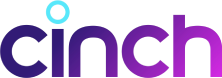 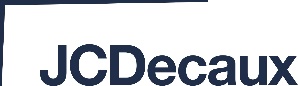 8
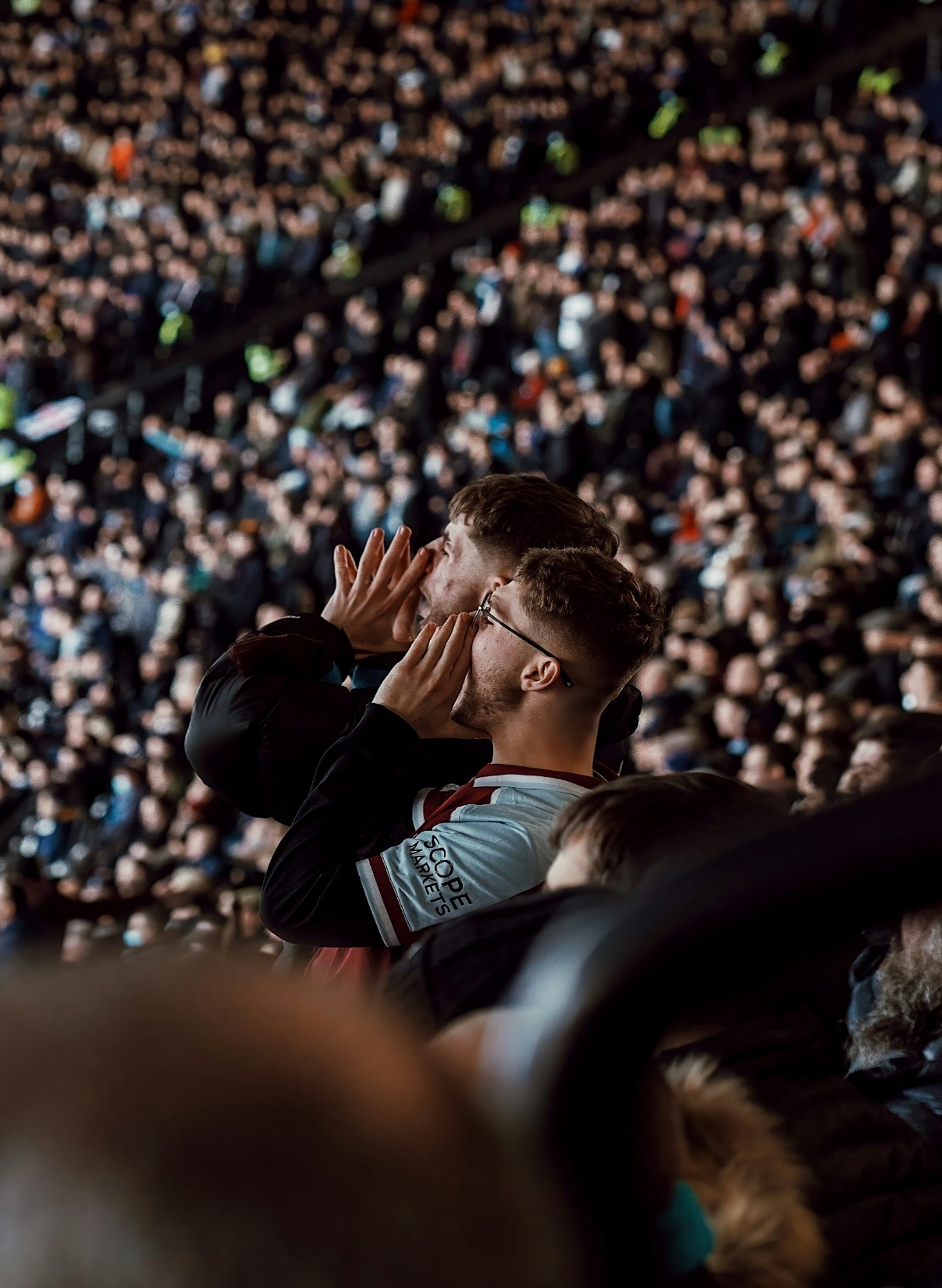 Football Fans 2024/2025
If you want to reach footfall fan audiences, or have any other briefs, please contact your JCDecaux rep, or email:
uk.programmatic@jcdecaux.com
9